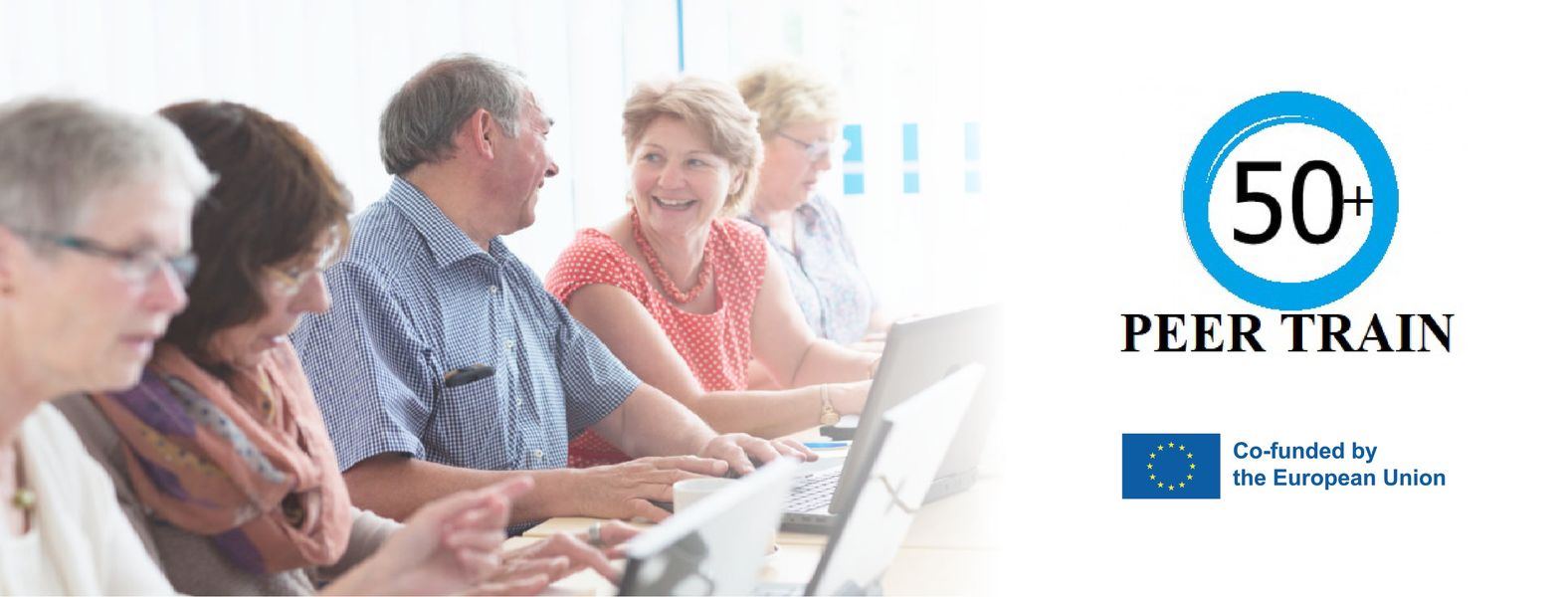 R3 - Mentoring programme for People 50+                         in the form of Blended-Learning


LTT Hungary, 21-23.11.2022
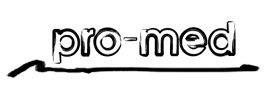 PEER -TRAIN project (No: 2021-1-DE02-KA220-ADU-000028253) has been funded with support from the European Commission. This communication reflects the views only of the author, 
and the Commission cannot be held responsible  for any use which may be made of the information contained therein.
Our team
Module 6 Safe use of digital technologieshow we have been working…
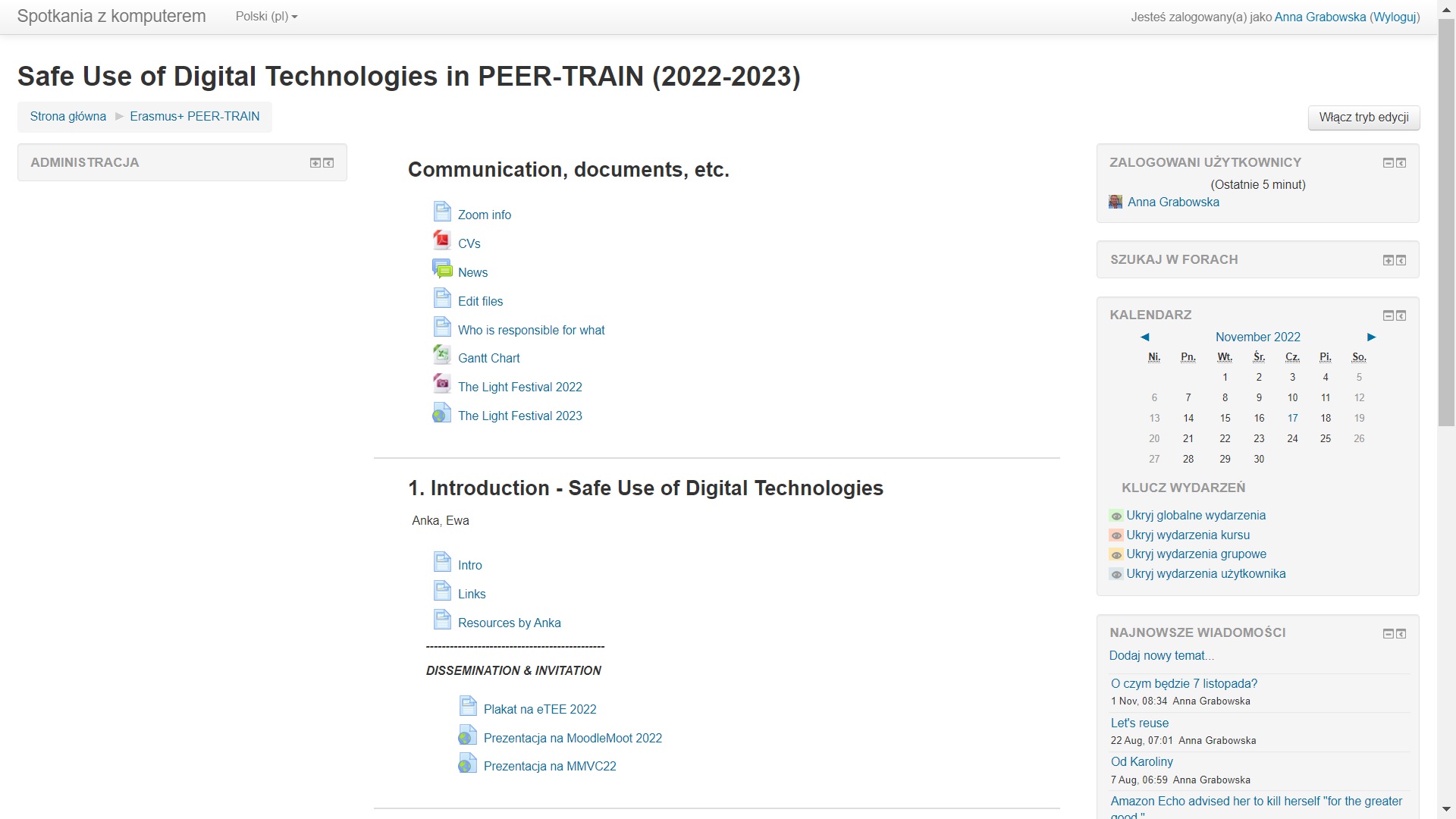 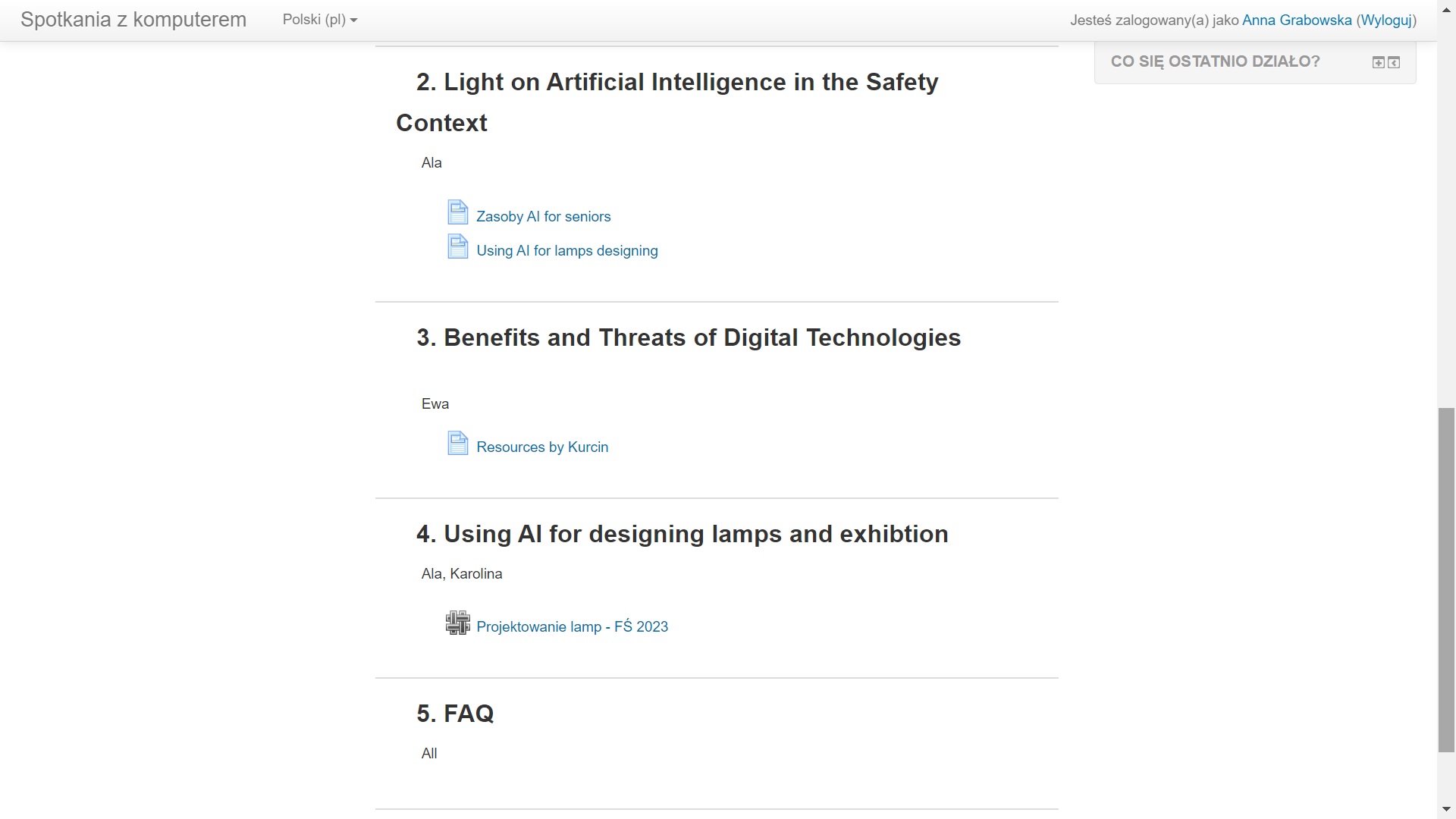 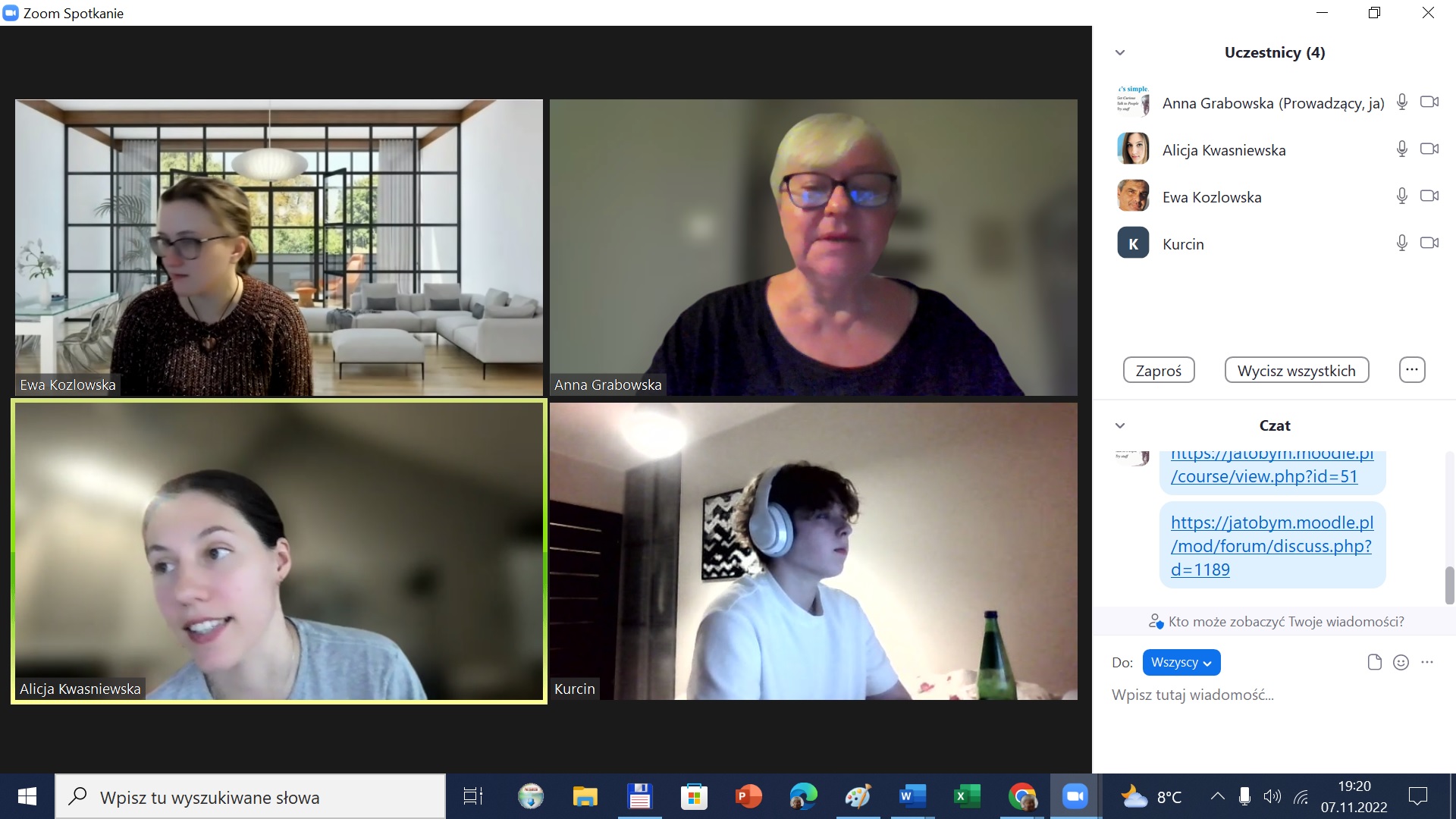